대구 7개, 경북 1개 기관
총 130병상

대구∙경북지역 말기암환자를 위한 완화의료기관 적정 병상수


258병상
(인구 100만명당 50병상)
1. 현황
2. 필요성 및 목적
3. 사업추진내용
4. 사업수행실적
5. 사업추진결과
호스피스 완화의료기관
(대구7,경북1)
대구 ∙ 경북
 보건소
지역대학
 학회(지부)
지역암센터
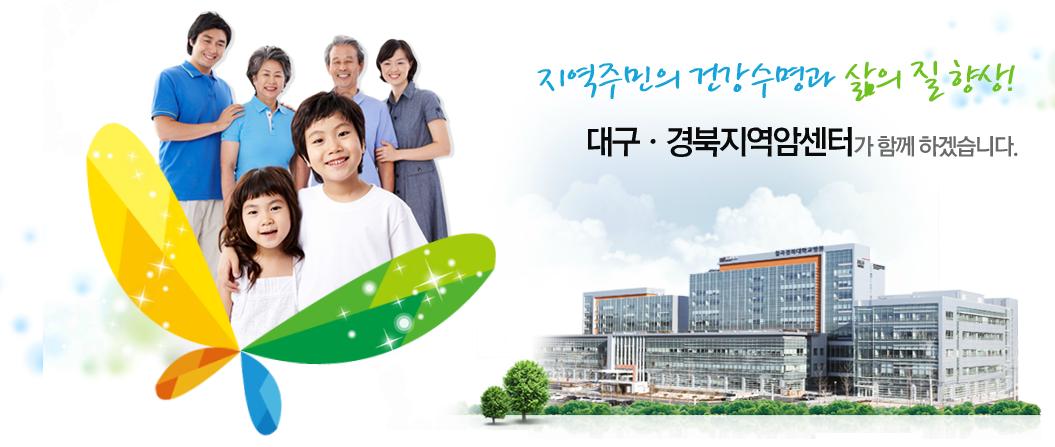 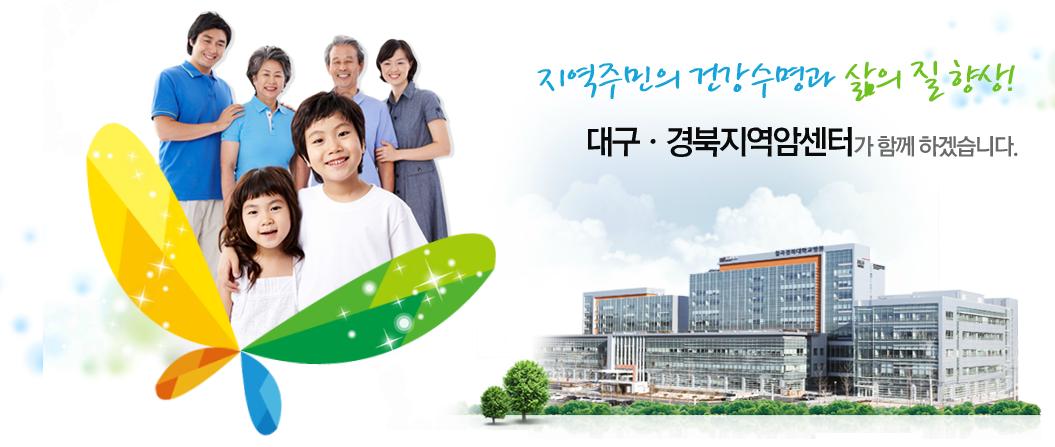 대구∙경북지역암센터
호스피스 ∙ 완화의료 네트워크 구축을 통한 지역사회 역량강화
지역내 여러기관에서 각각의 사업을 분절적으로 추진
대구∙경북지역 암정복 위원회
위원장 : 권태균
공동사업추진
 적극적인 참여
 강력한 파트너쉽
지역암센터가 중심이 되어 지역내 기관간의 상호연계를 위한 네트워크 구축 
   및 정보공유
지역 호스피스, 완화의료기관
진료
연구
교육홍보
예방
조기검진
호스피스
암등록
지역호스피스 사업의 자문, 계획 수립 지원
보건소
연계활성화 
및 
정보공유
인력의
전문성
강화
호스피스 
완화의료
인식확산
지역암관리자원의 효과적 활용, 사업 효과 극대화 필요성 제기
지역대학
┃ 소속 ┃ 대구∙경북지역암센터 암관리사업부   ┃ 성명 ┃ 도숙희
1) 대구∙경북 호스피스 기관 현황
1) 대구∙경북지역 암정복위원회 구성
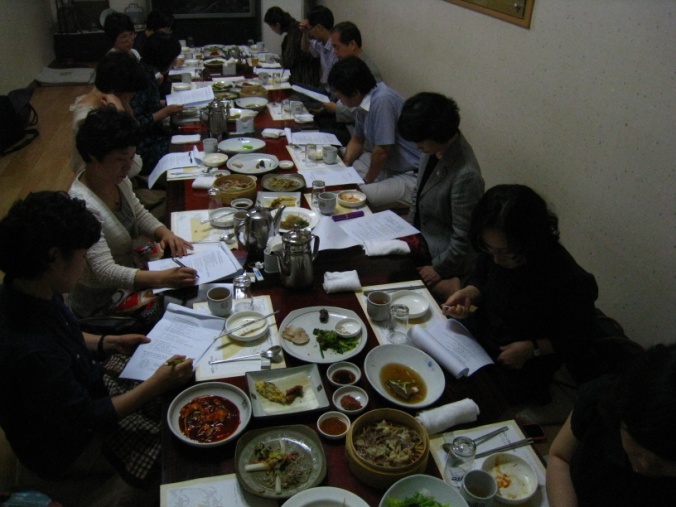 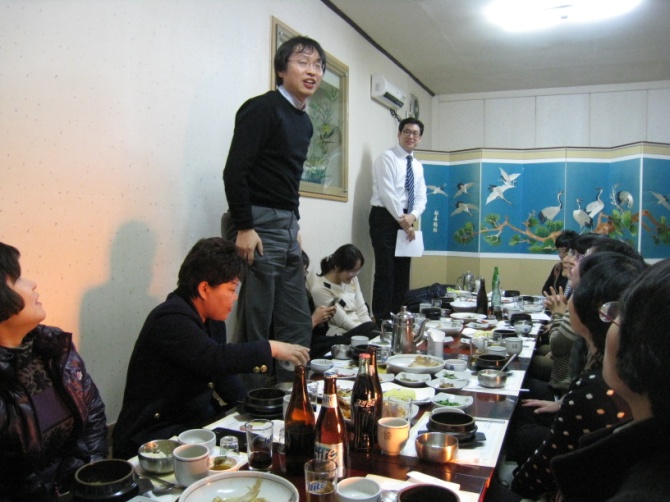 2009년
 대구경북지역 호스피스   
  기관 웹 인프라 구축
 암극복 캠페인 행사계획
 재가암환자관리사업 자문
2010년
 2010년 호스피스 사업계획
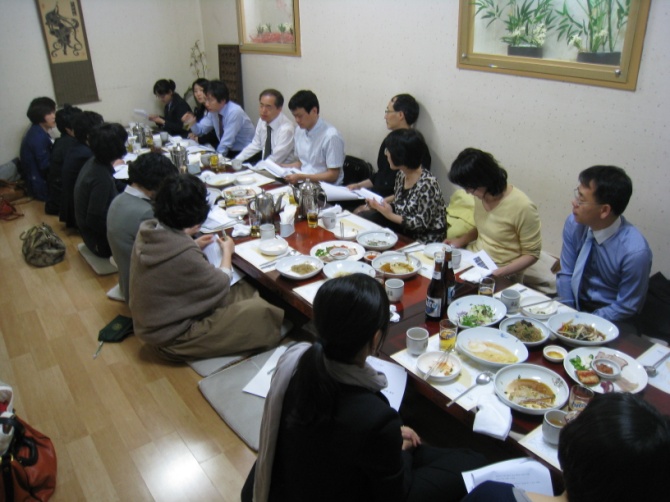 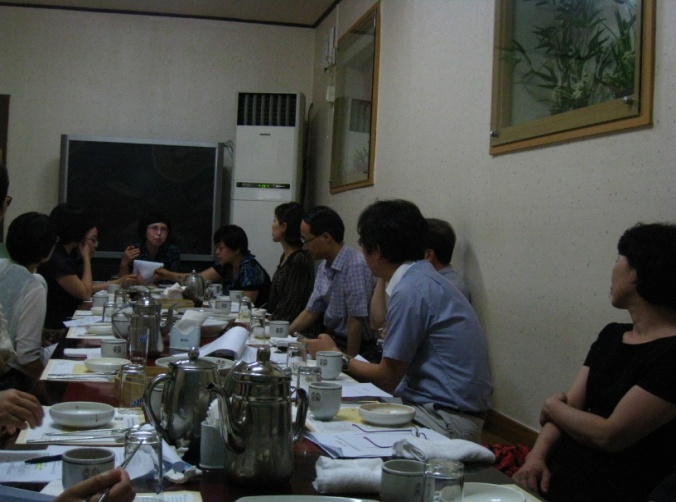 2011년
 통증캠페인 행사계획
 의료인단기교육과정 계획
 자원봉사자 단합대회 계획
2012년
 자원봉사자 보수교육 계획
 완화의료전문기관 권역별 
  협의체 구성 여부
1) 필요성
2009년~2012년 총 13회 개최
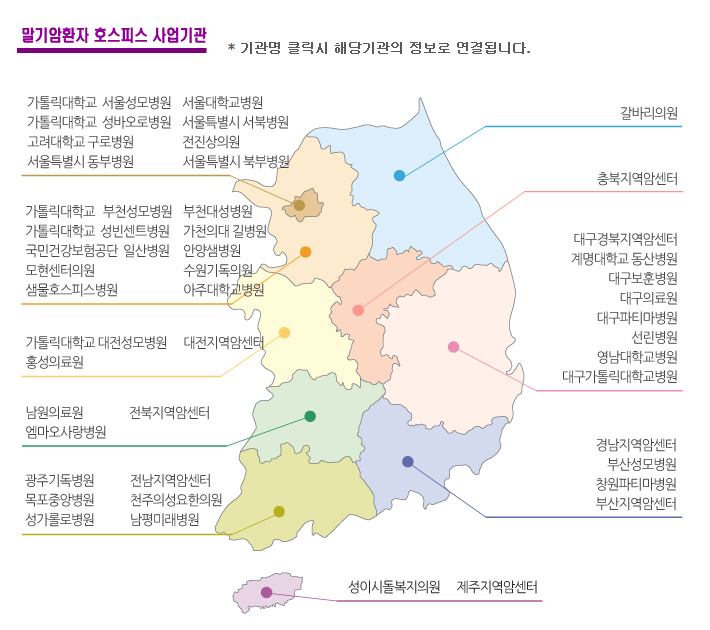 2) 대구∙경북지역 완화의료기관
    재가암환자 관리 안내책자 발간
3) 호스피스 완화의료의 긍정적 인식확산을 위한 
      홍보 캠페인
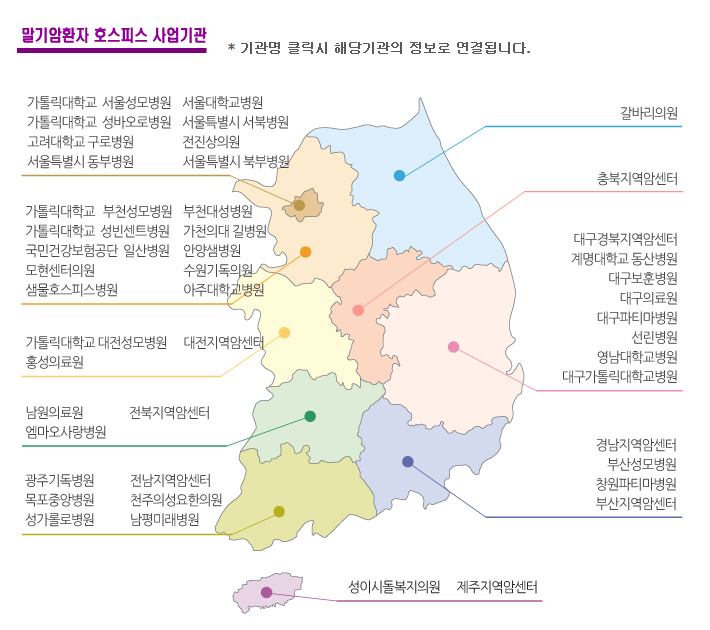 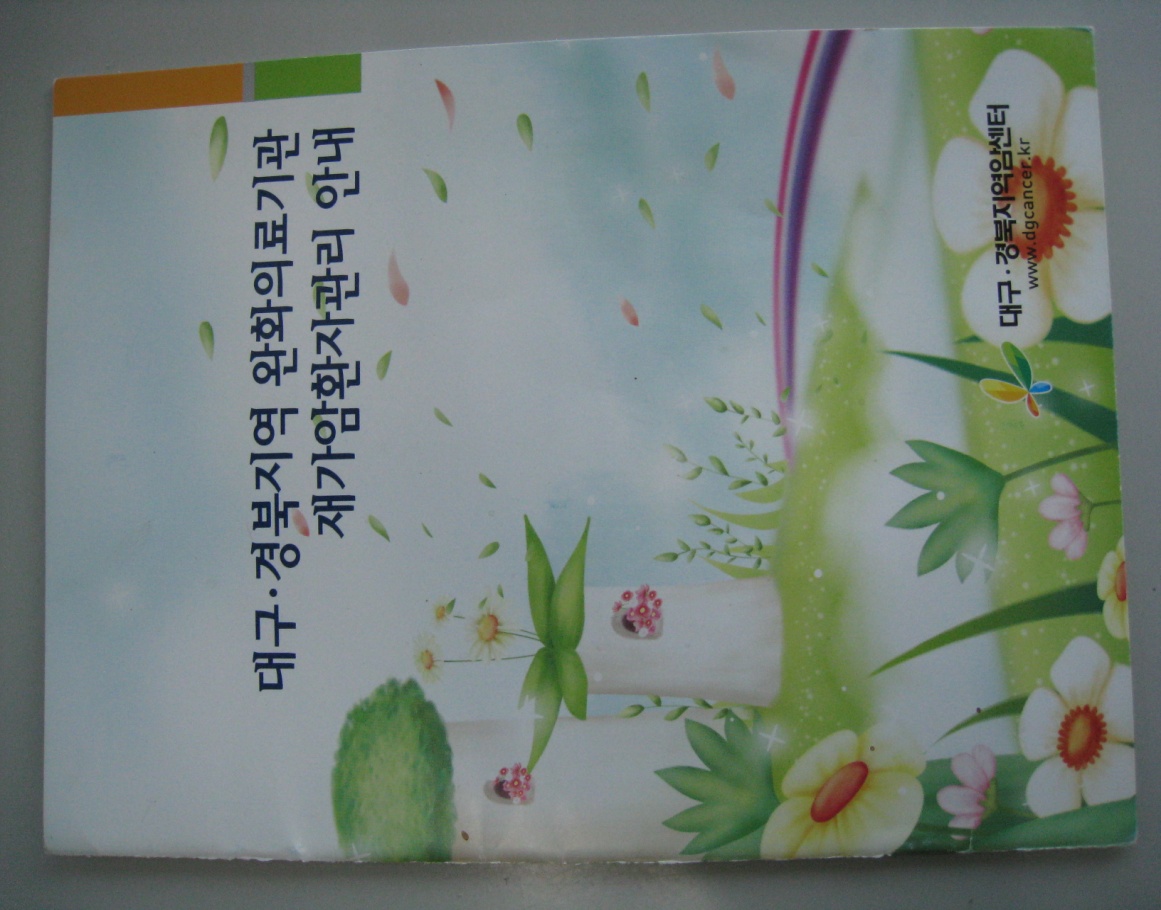 2) 목적
    지역사회 암관리자원의 협력체계 구축을 통한 사업효과 극대화
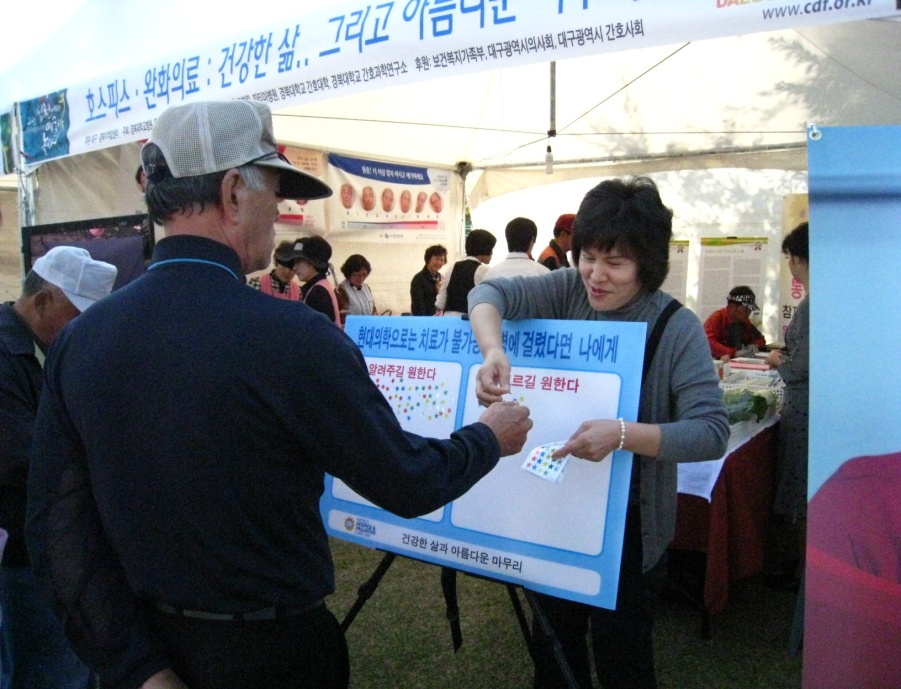 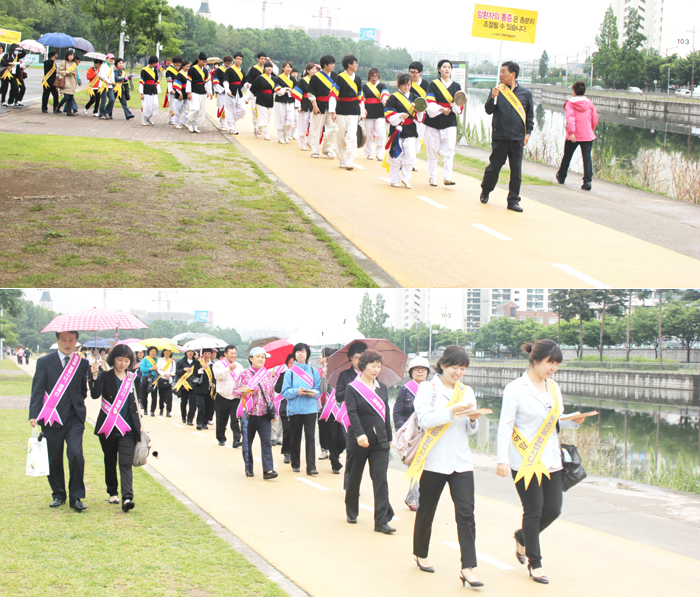 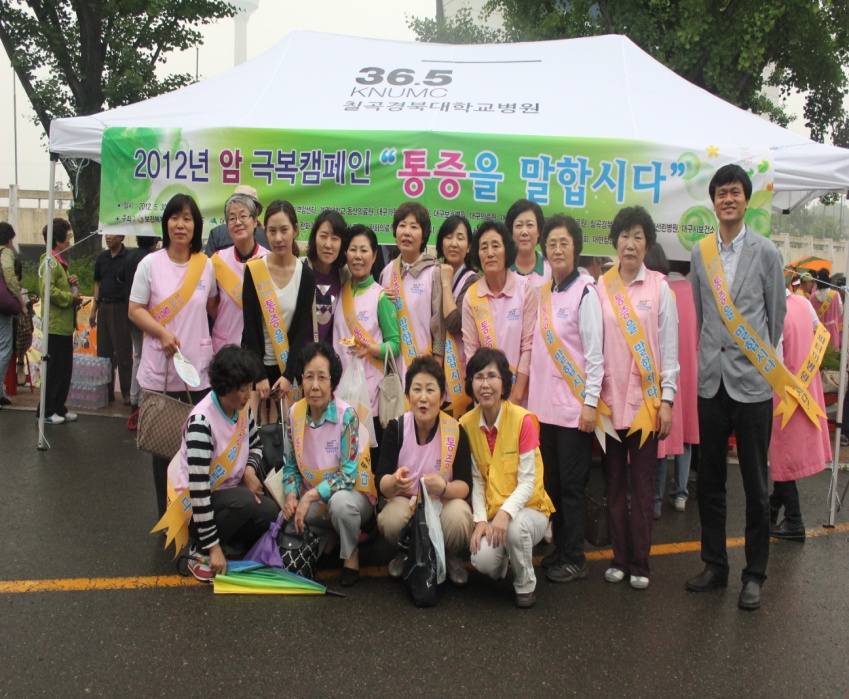 호스피스∙완화의료 네트워크 구축 모형
투입
4) 지역사회 전문인력, 호스피스 자원봉사자 교육, 사업지원 및 자문
과정
< 대구 ∙ 경북 암정복 호스피스 소위원회 >
  호스피스 ∙  완화의료 사업의 자문, 계획 수립   • 공동사업 기획 및 결정
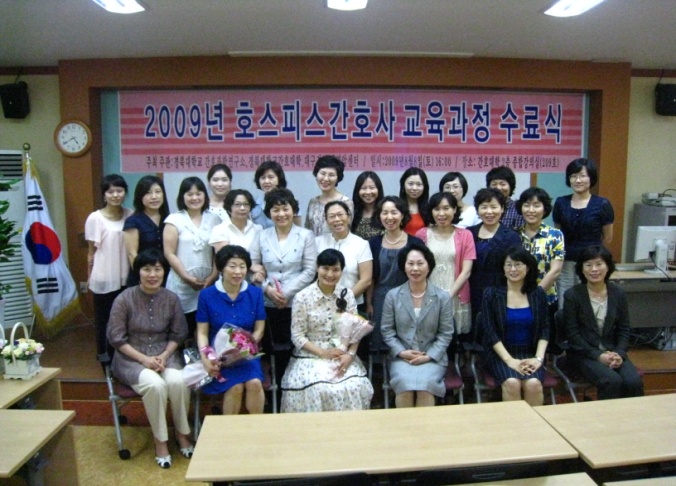 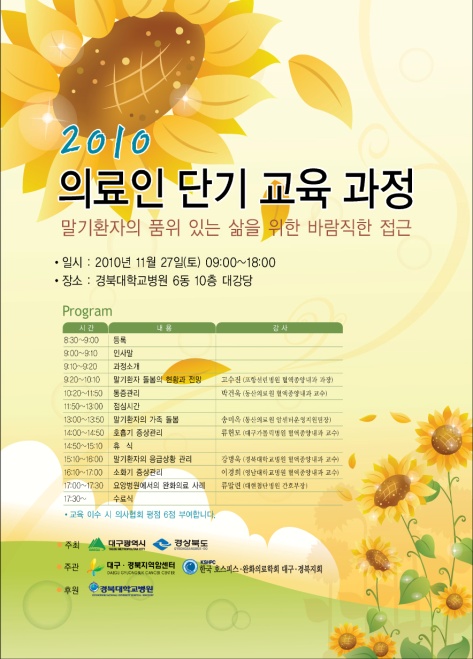 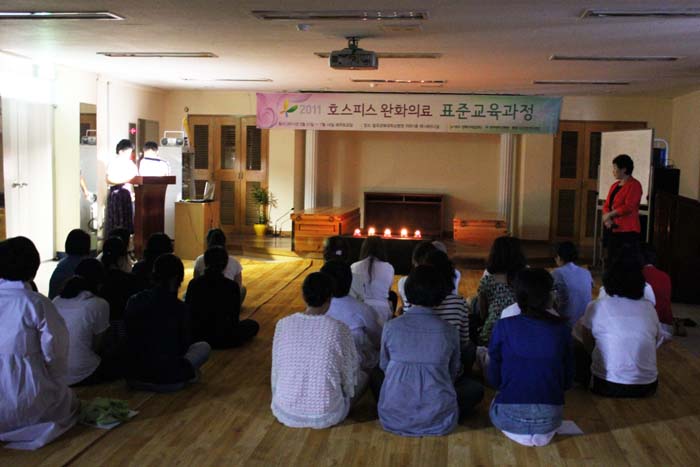 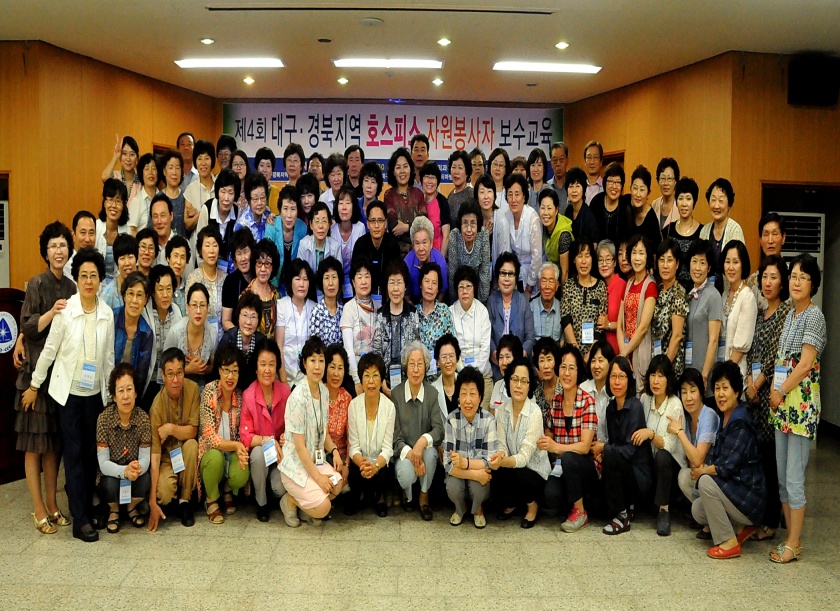 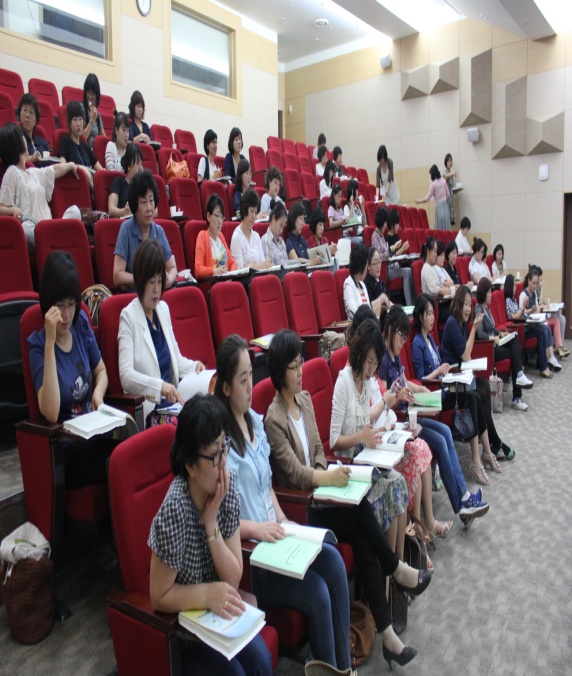 < 대구 ∙ 경북지역암센터 호스피스 ∙ 완화의료팀 >
 공동사업 실무추진
산출
<  공동사업 >
•  홍보캠페인             • 호스피스 자원봉사자 교육 및 단합대회
•  사업지원 및 자문    •  전문인력 교육
2009 호스피스완화 간호사 과정
2010 의료인 단기교육
2011 호스피스 표준 교육
2012 자원봉사자 보수교육
2012 재가암관리사업 교육
효과
•  지역암관리사업 협의체 구성과 협력체계 구축
•  효과적인 사업추진
•  지역기관간의 활발한 상호연계 및 정보공유
영향
지역암관리자원의 조직화 및 연계강화로 
호스피스 완화의료사업의 시너지효과 창출
홍보캠페인
전문인력 
교육
자원봉사자
교육
사업지원 및 자문